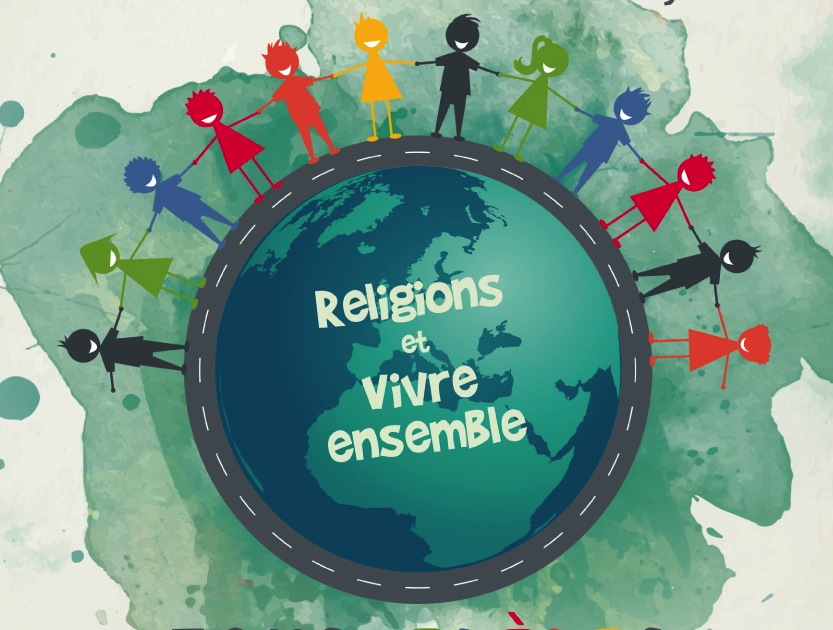 PROJETS SOLEIL

2016-2017
Quatre Projets Soleil
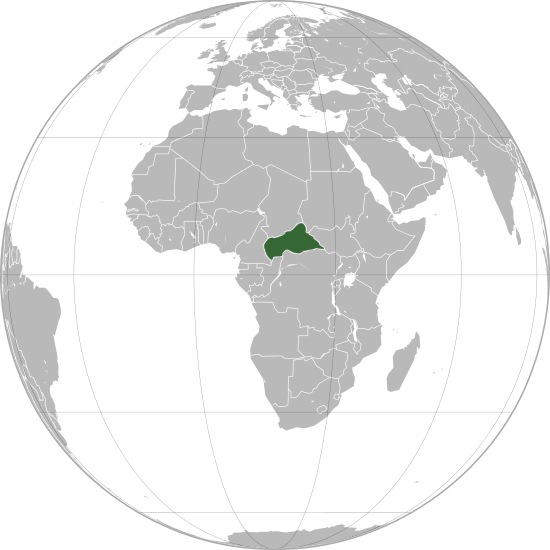 République Centrafricaine
Habitants : 5,2 M 
Superficie : 622 984 km2
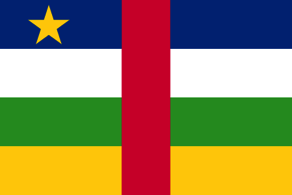 Disciples de paix
Disciples de paix
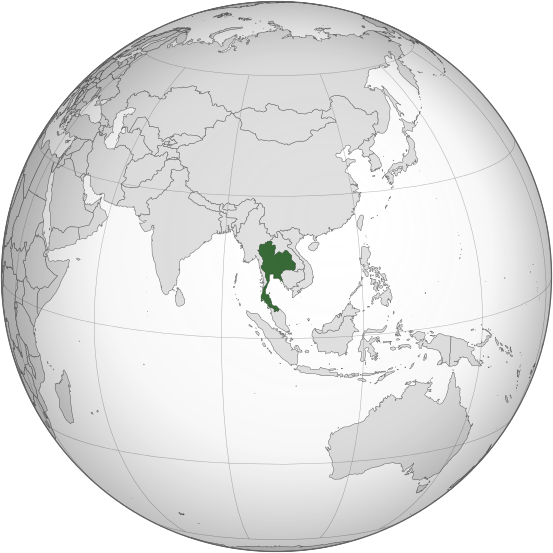 Thaïlande
Habitants : 68 M 
Superficie : 514 000 km2
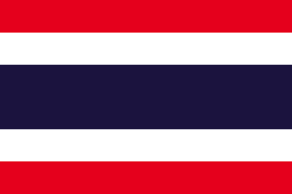 Formation au dialogue interreligieux pour des jeunes catholiques
Formation au dialogue interreligieux pour des jeunes catholiques
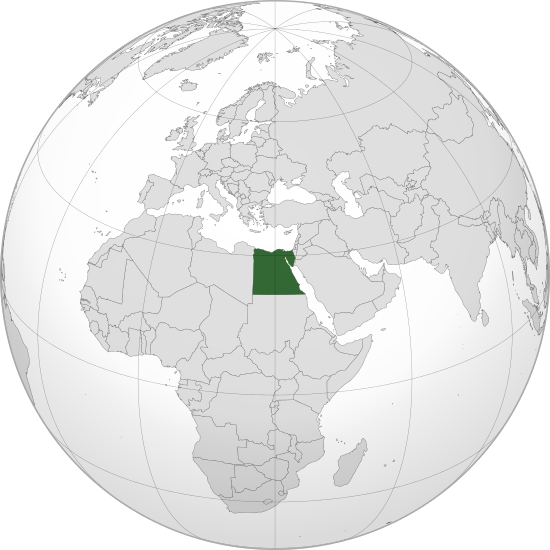 Égypte
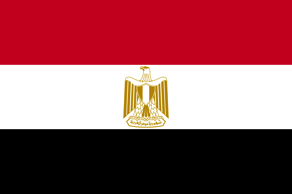 Habitants : 90 M 
Superficie : 1 001 450 km2
Dessine
ton monde
Dessine
ton monde
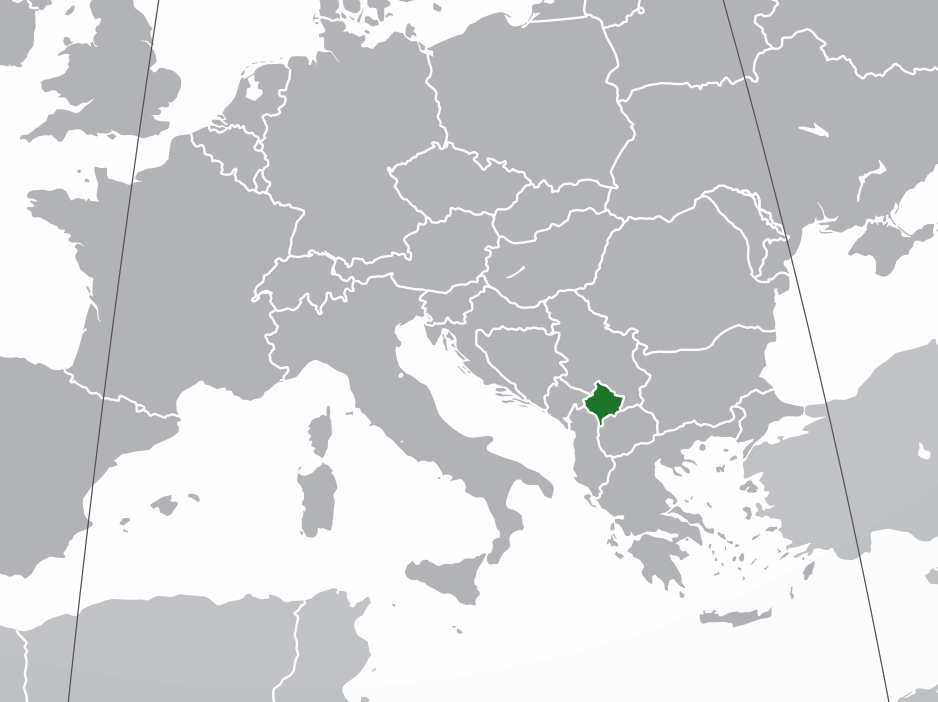 PROJETS SOLEIL
Kosovo
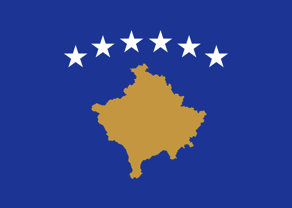 Habitants : 1,8 M 
Superficie :10 908 km2)
Consolidation de la paix et réconciliation
Consolidation de la paix et réconciliation
Quatre Projets Soleil
Disciples de la paix en République Centrafricaine 
Formation au dialogue interreligieux pour des jeunes catholiques en Thaïlande 
Dessine ton monde en Égypte 
Consolidation de la paix et réconciliation en Kosovo
Quatre projets à soutenir !
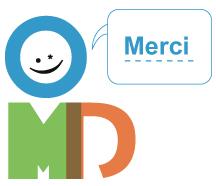